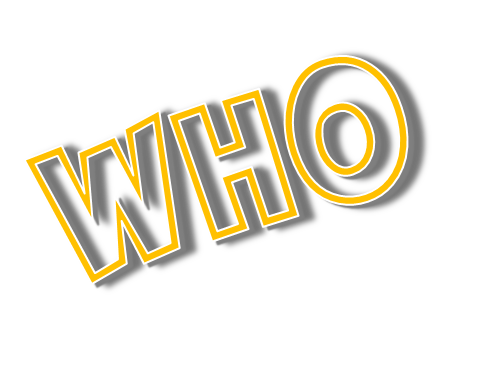 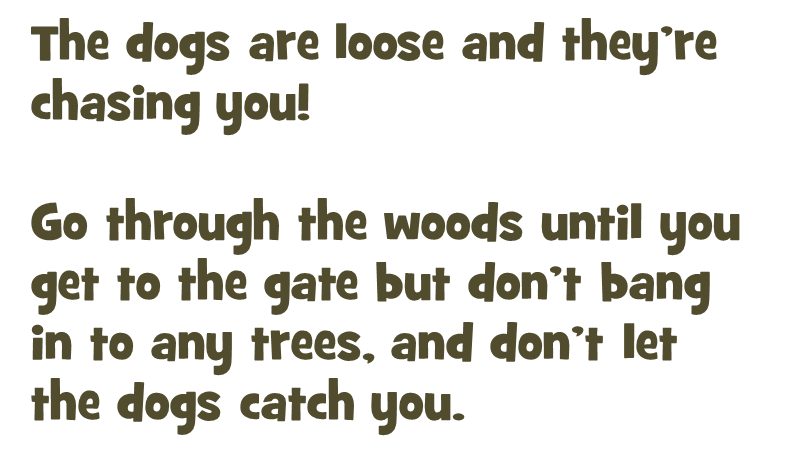 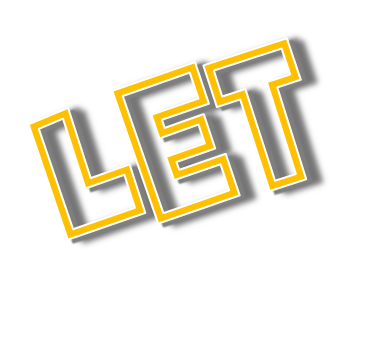 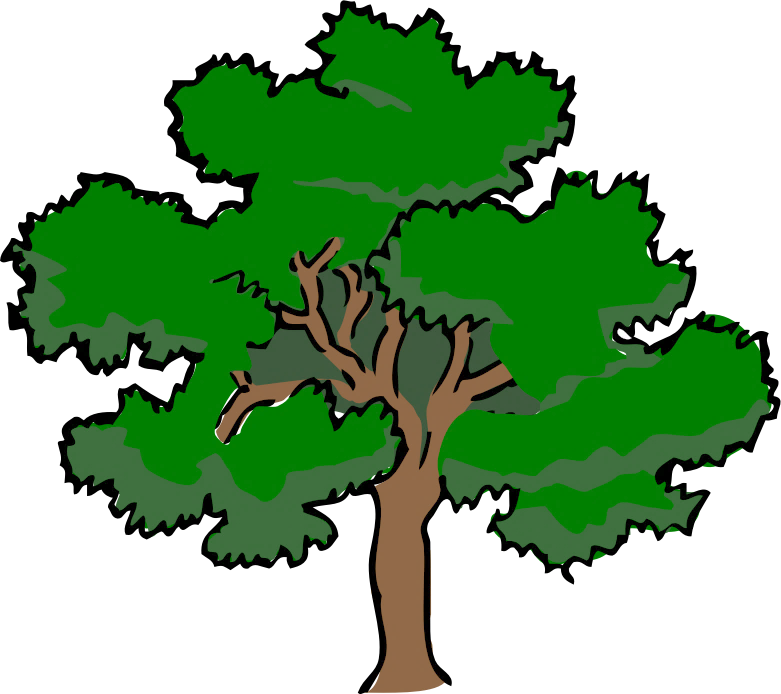 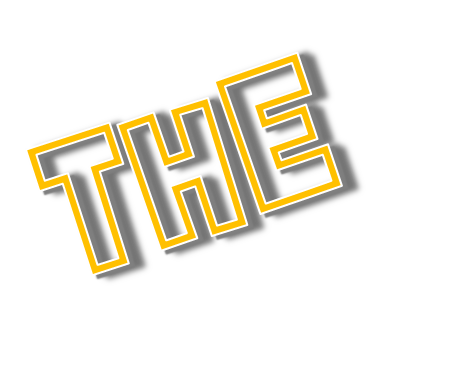 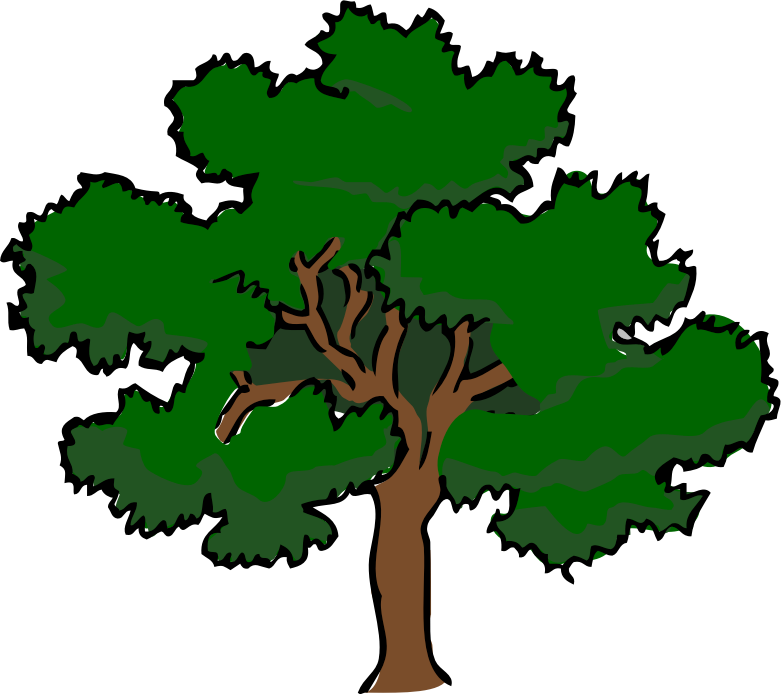 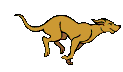 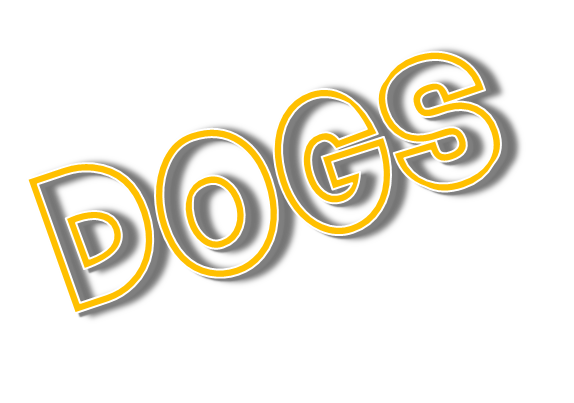 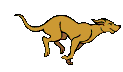 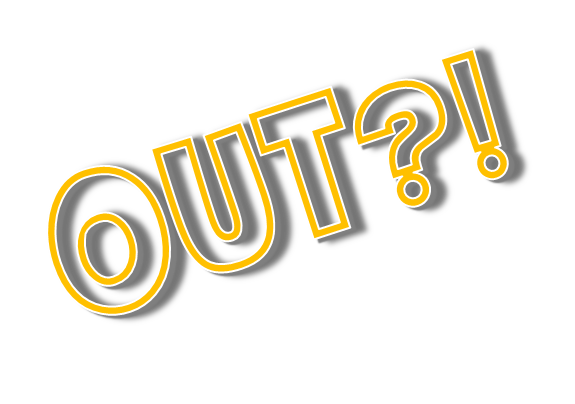 START
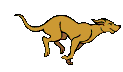 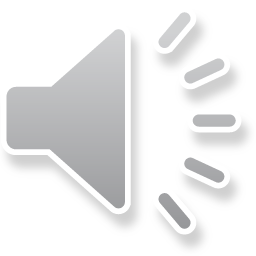 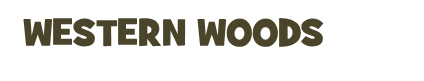 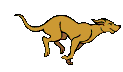 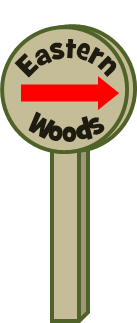 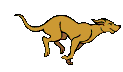 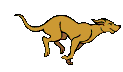 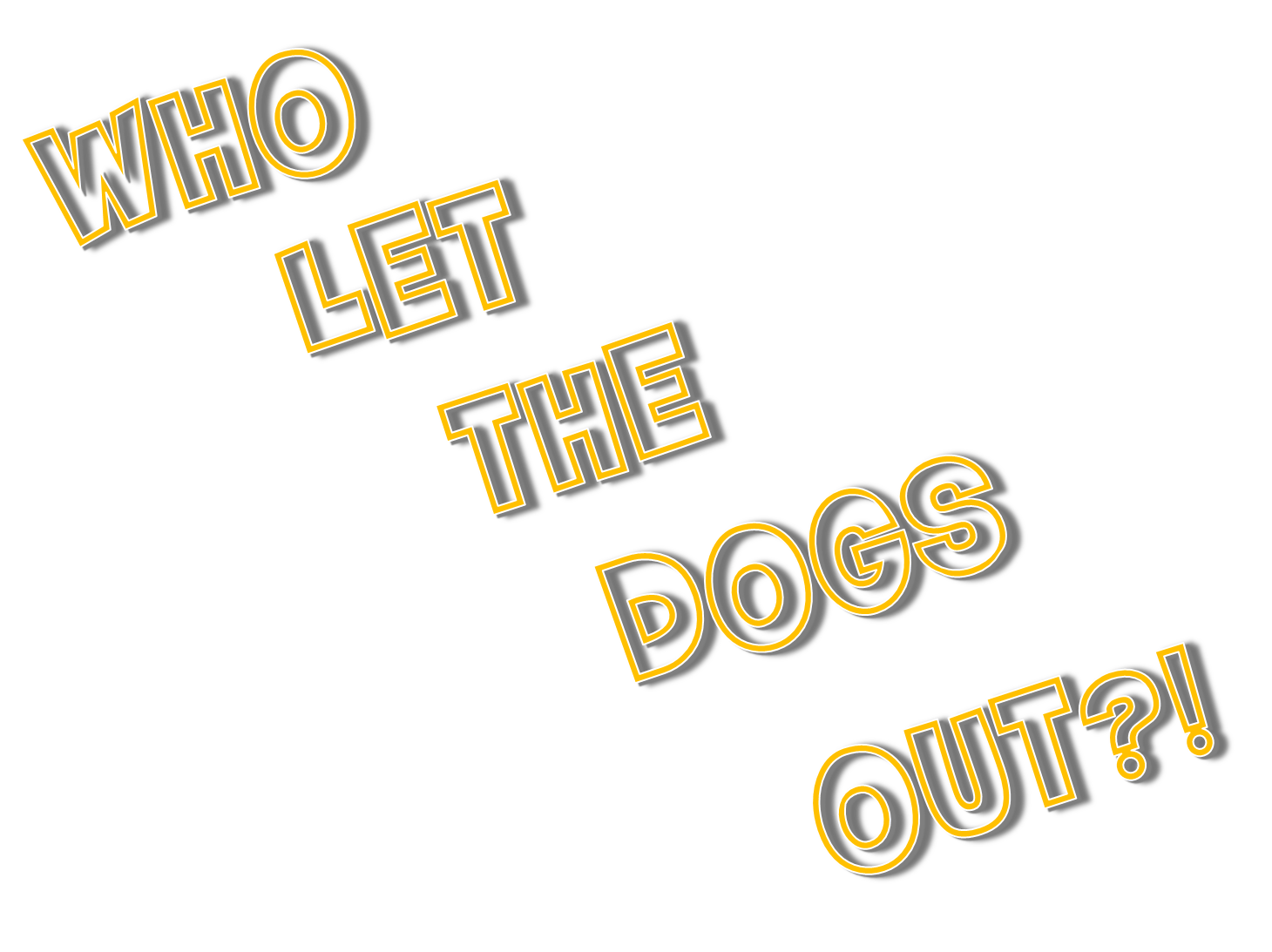 TRY AGAIN!
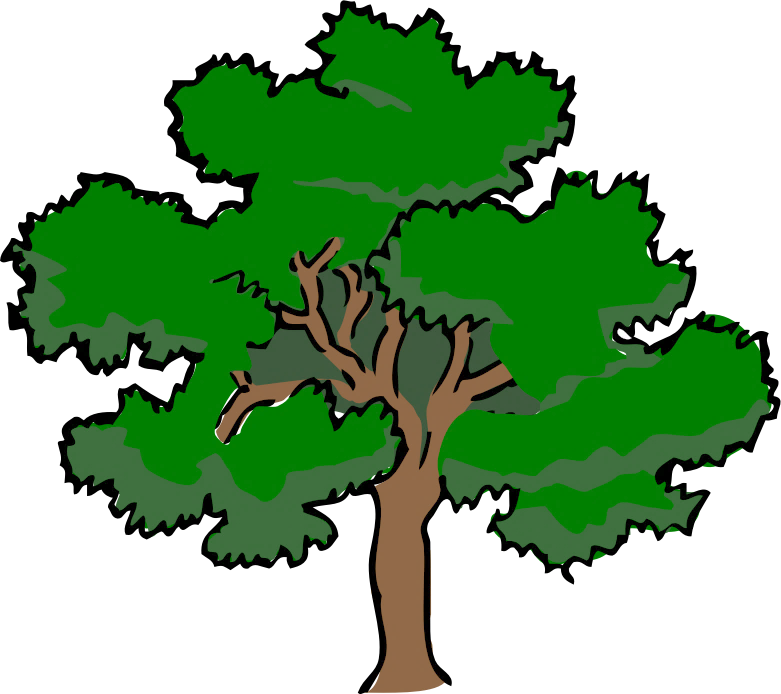 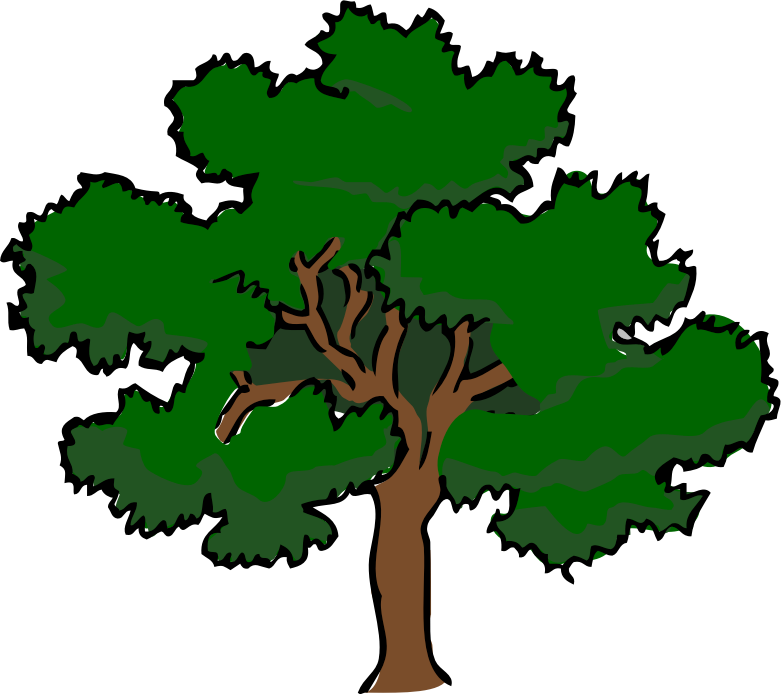 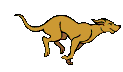 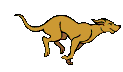 START
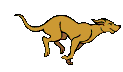 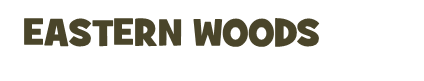 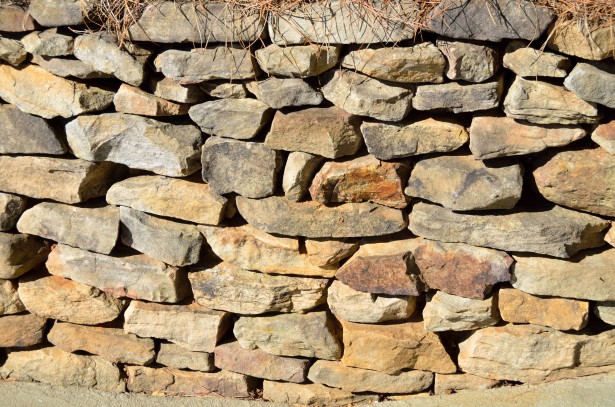 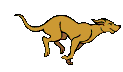 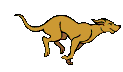 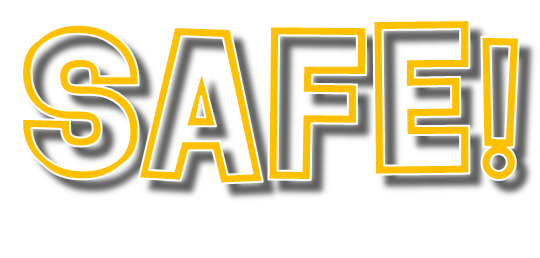 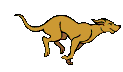 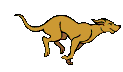 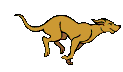 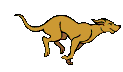 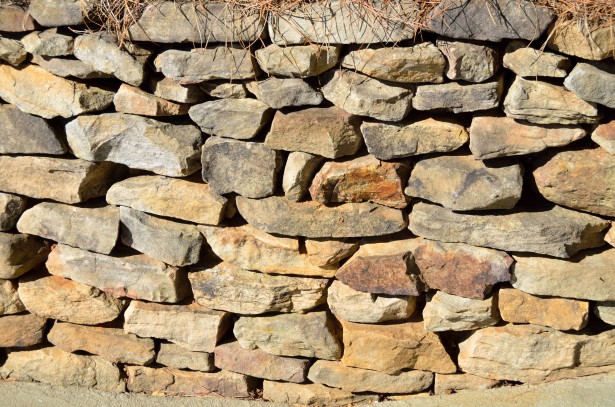 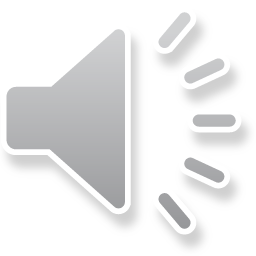 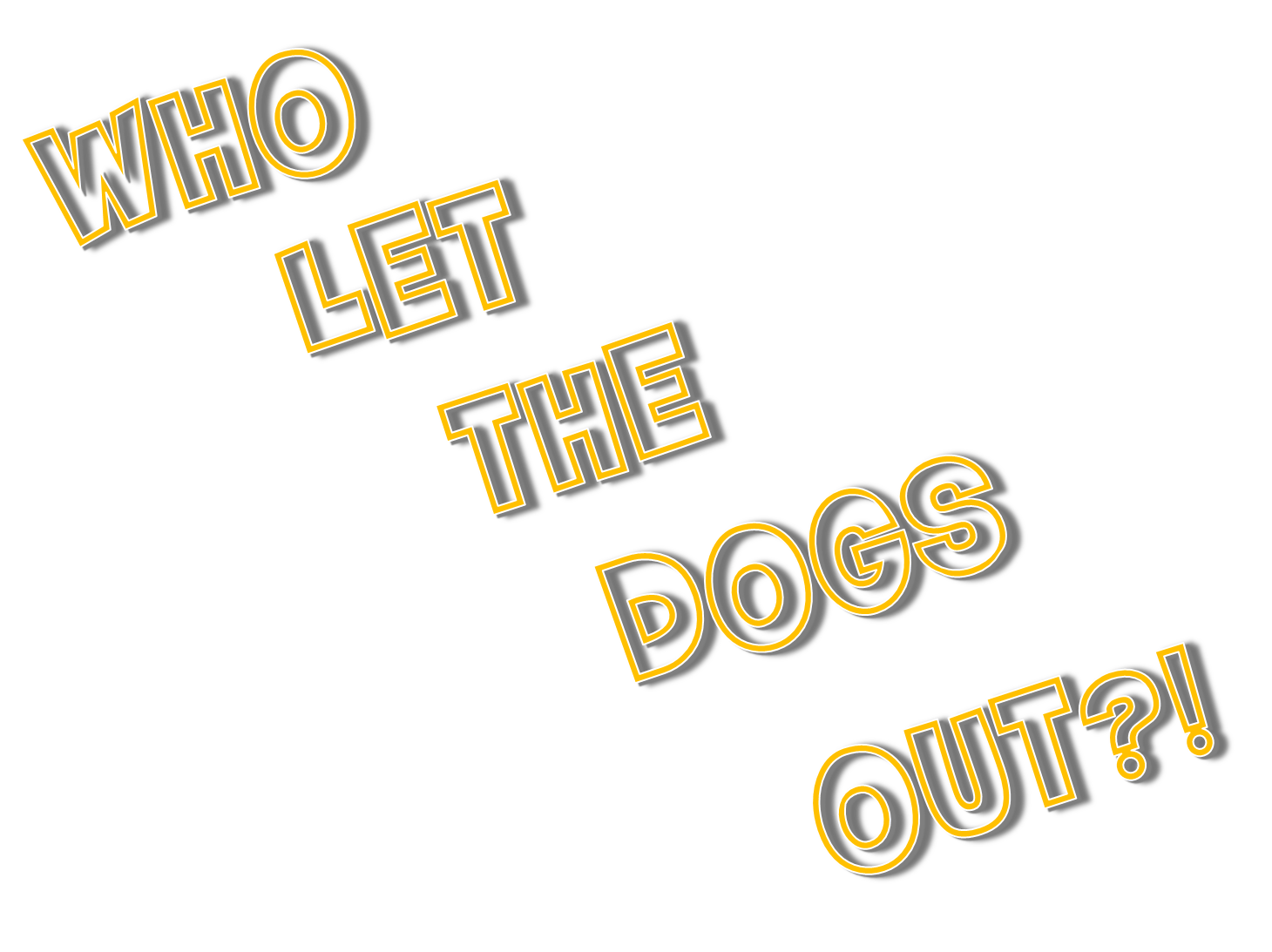 TRY AGAIN!
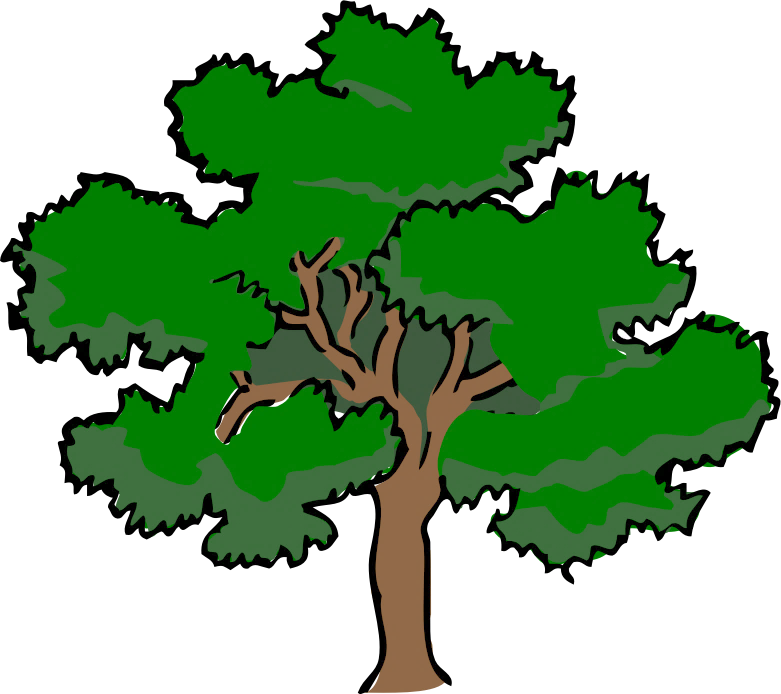 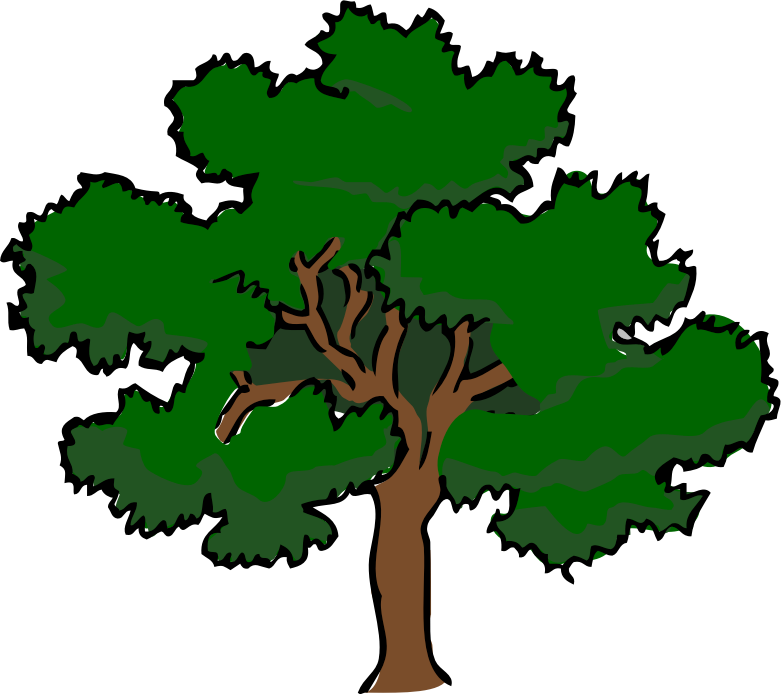 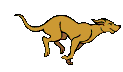 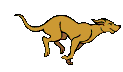 START
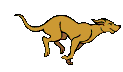